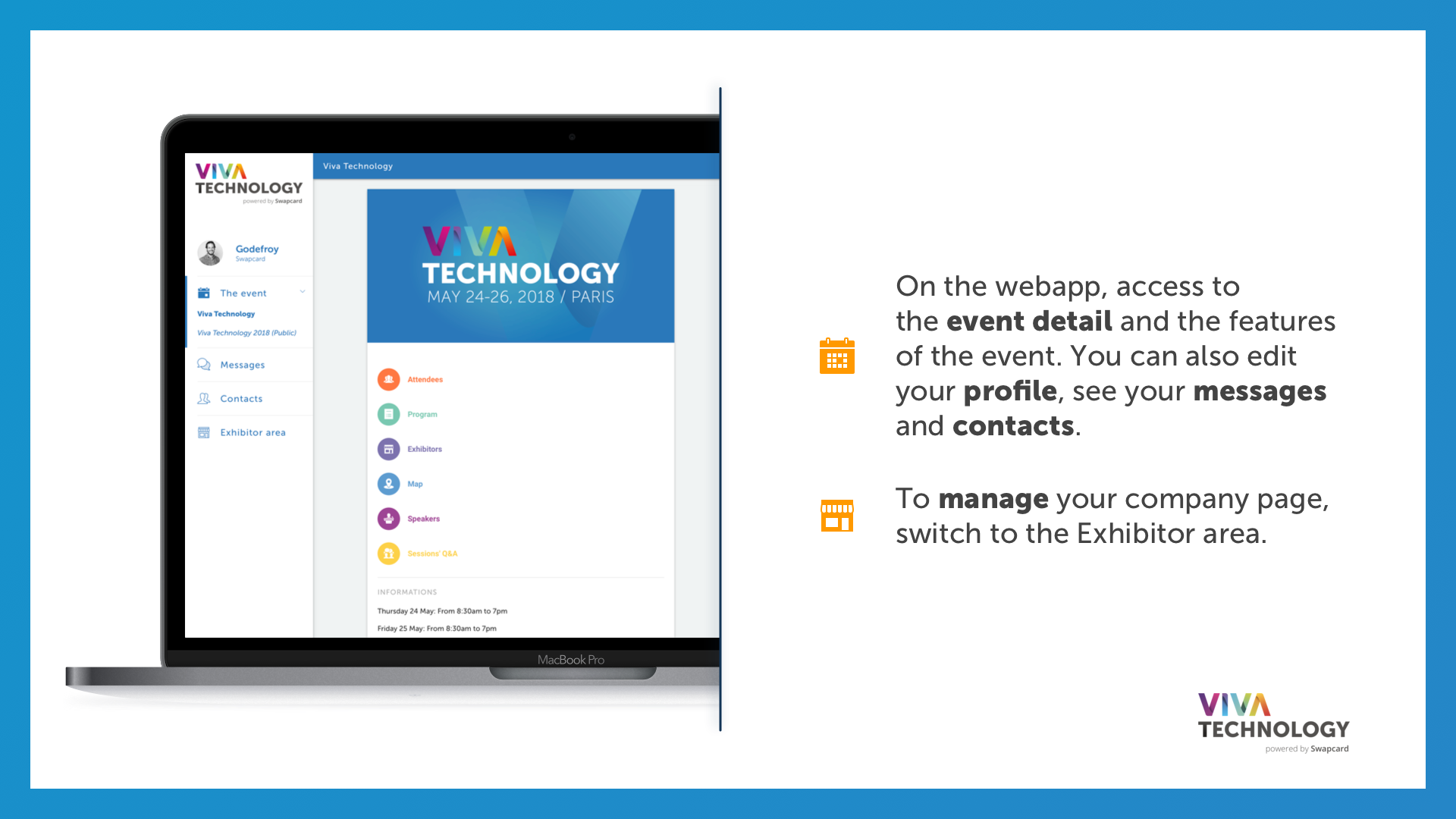 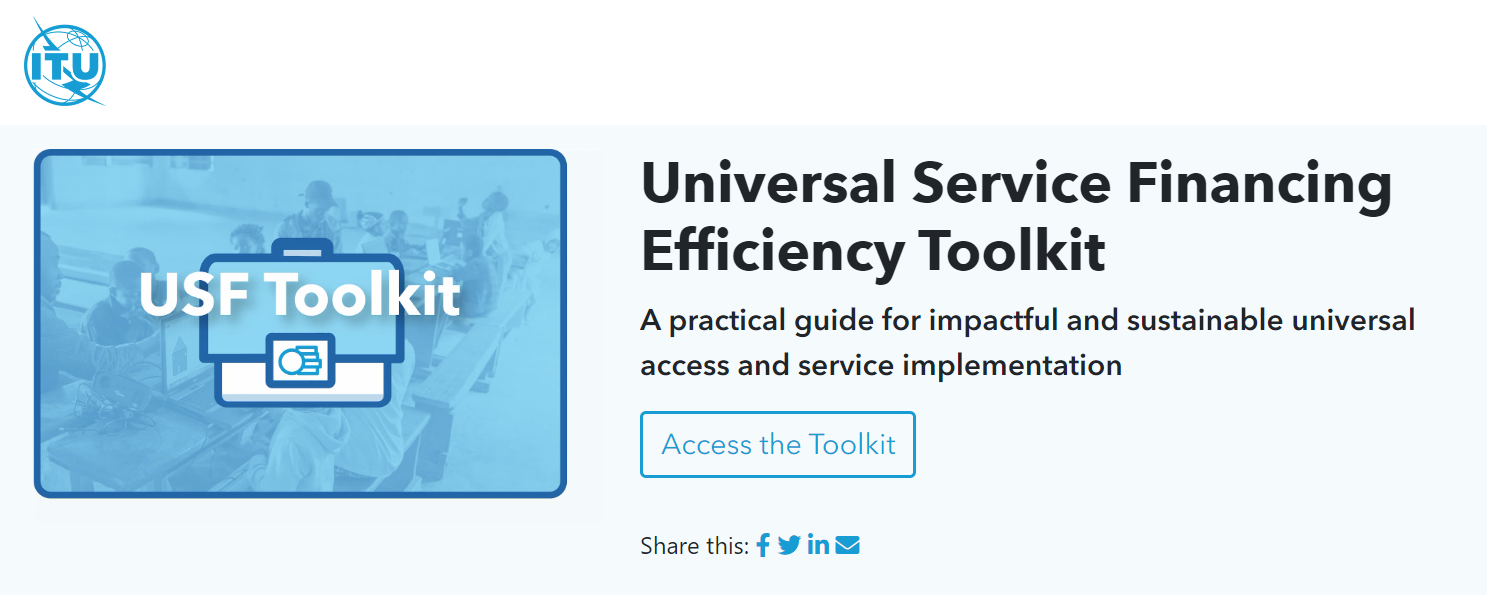 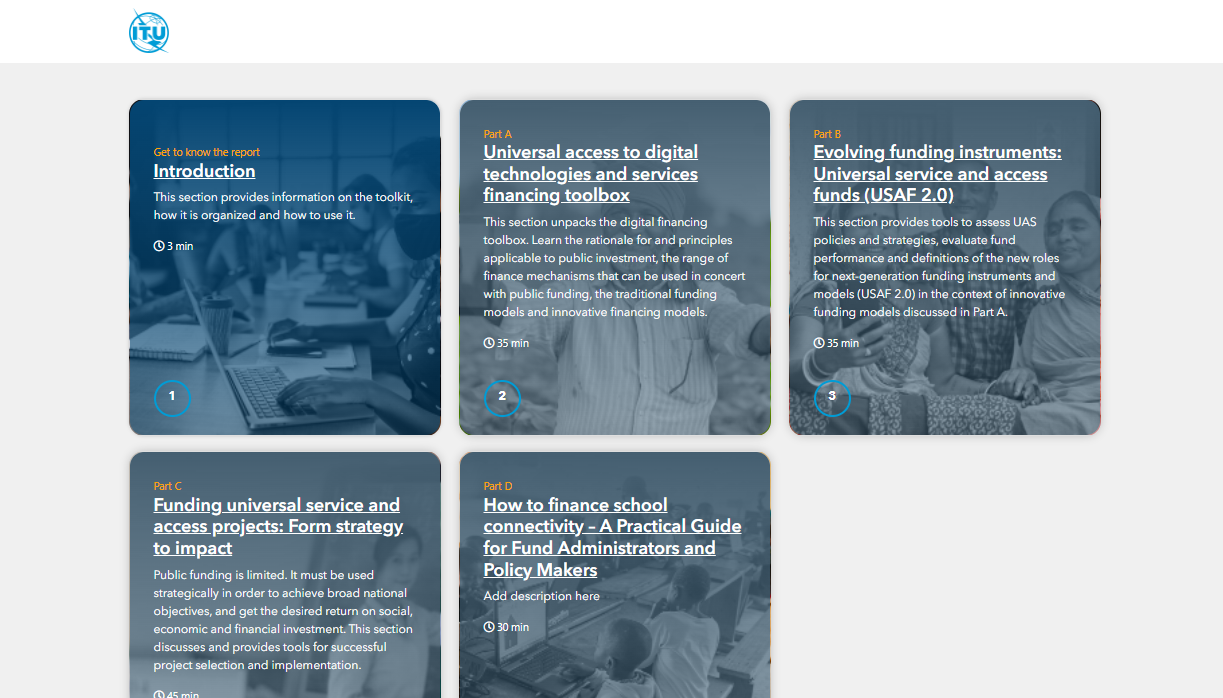 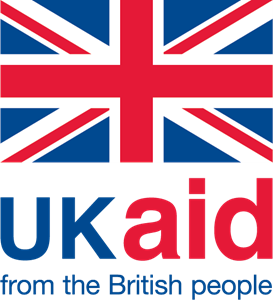 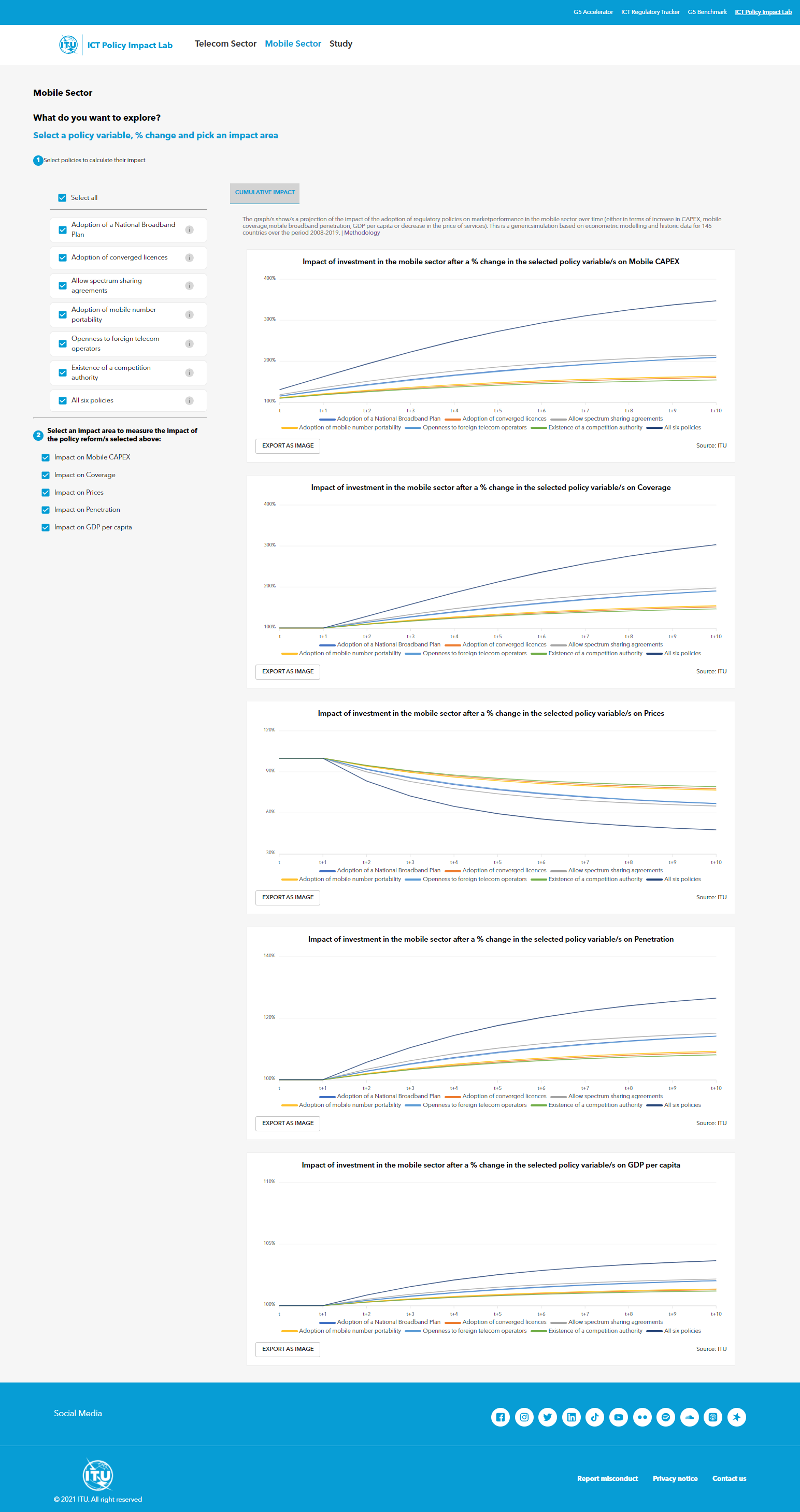 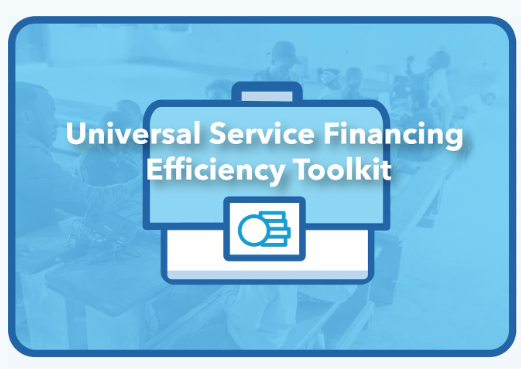 Nancy Sundberg, Senior Programme OfficerITU/BDT
How is the Toolkit Organized?
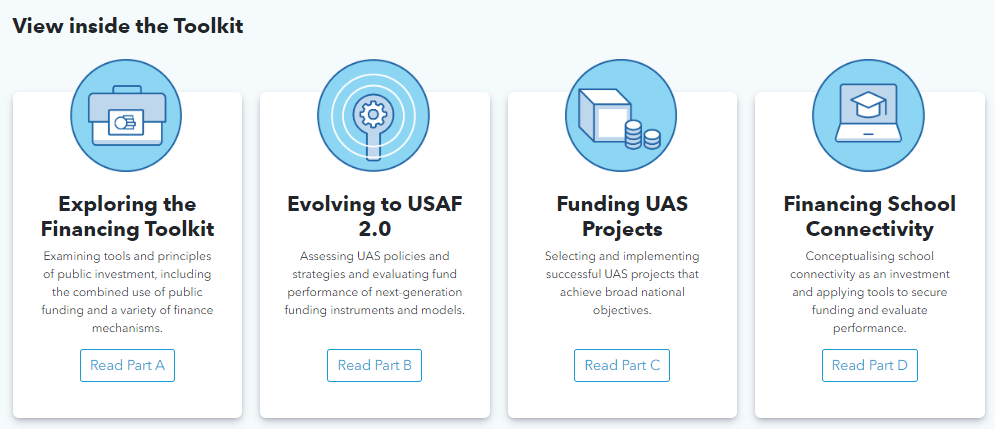 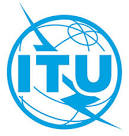 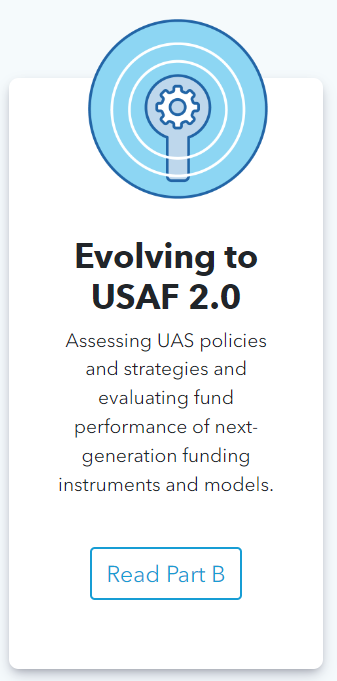 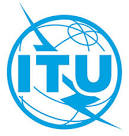 Intuitive decision making
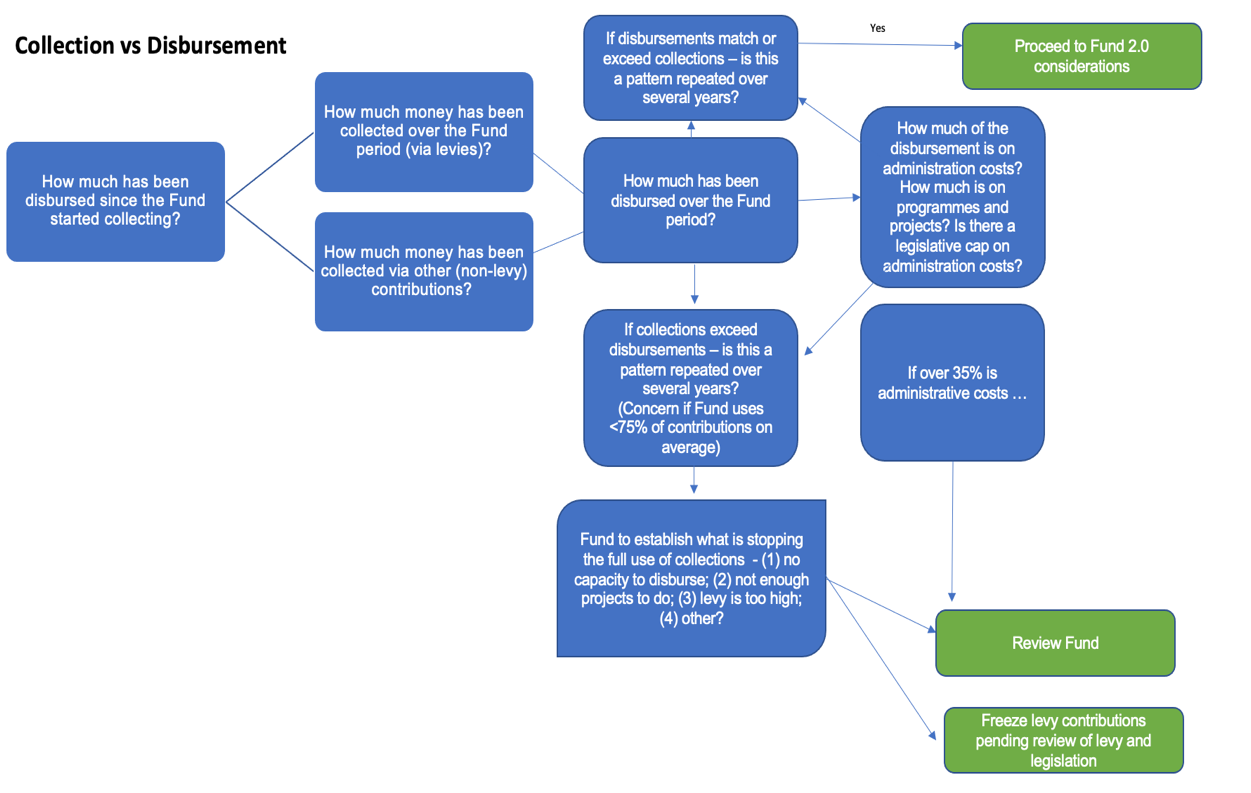 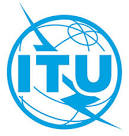 Universal Service Financing Efficiency Toolkit | Beta
New Roles for USAF 2.0
Innovative Funding Models
USAF 2.0 Potential Funding Tools
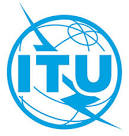 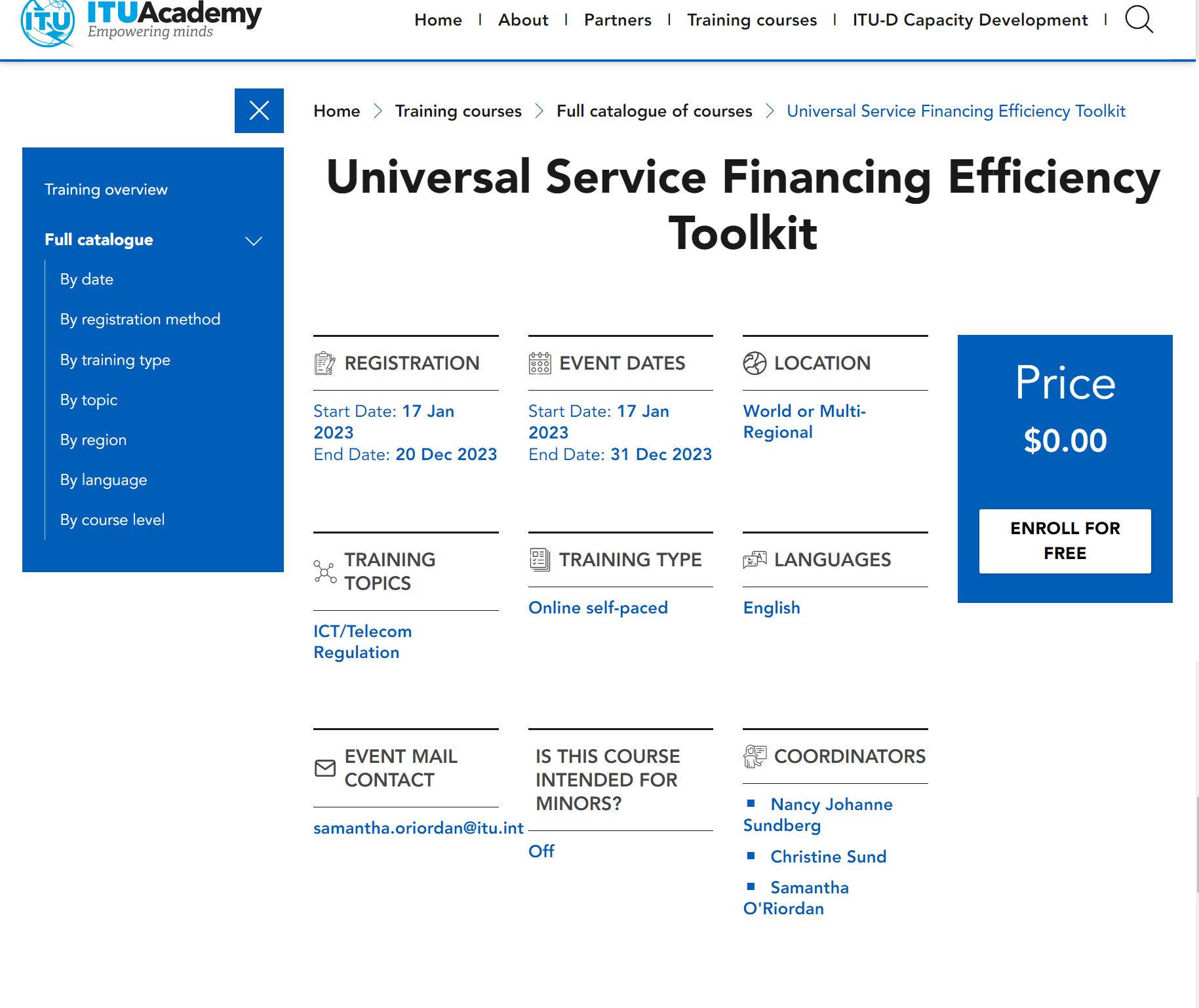 https://academy.itu.int/training-courses/full-catalogue/universal-service-financing-efficiency-toolkit-0
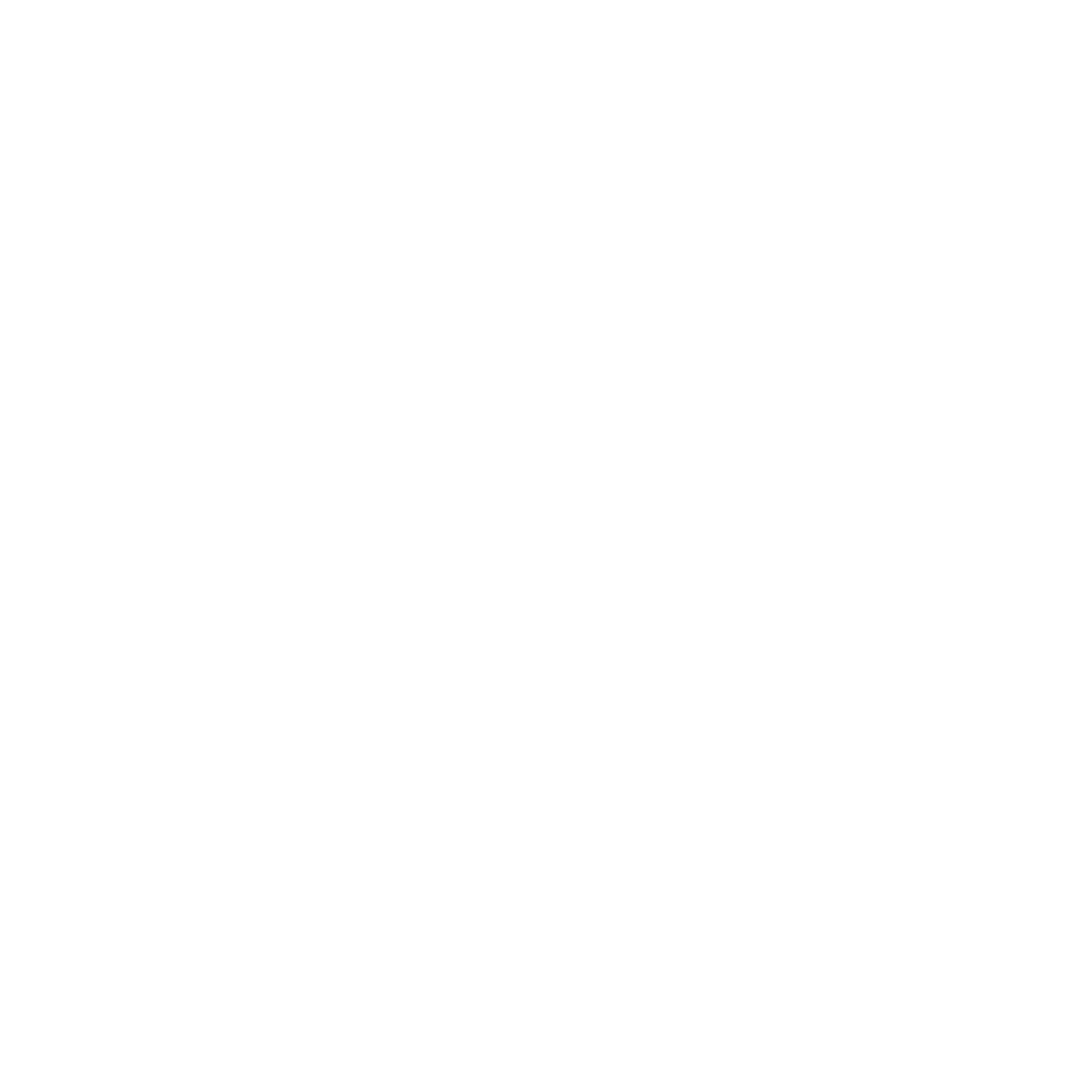 Universal Service Policies ITU DataHub
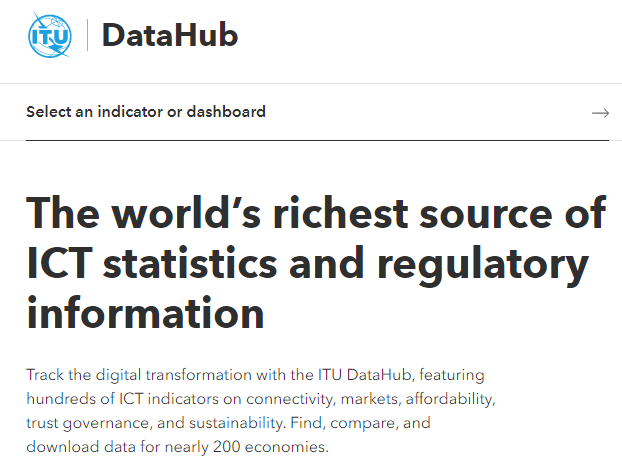 The ITU DataHub is the world’s richest source of ICT statistics and regulatory information
It features hundreds of ICT indicators on connectivity, affordability, markets, governance, trust and sustainability for nearly 200 countries.
It counts with data from ICT Statistics surveys, ITU Regulatory Survey and ITU Tariff Policies Survey
Carmen Prado-Wagner, Senior Programme OfficerITU/BDT
Universal access structure in the ITU DataHub
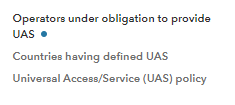 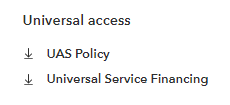 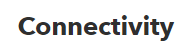 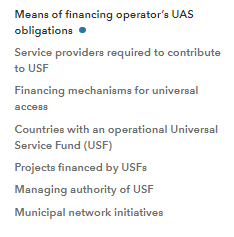 8
Universal Access/Service (UAS) policy
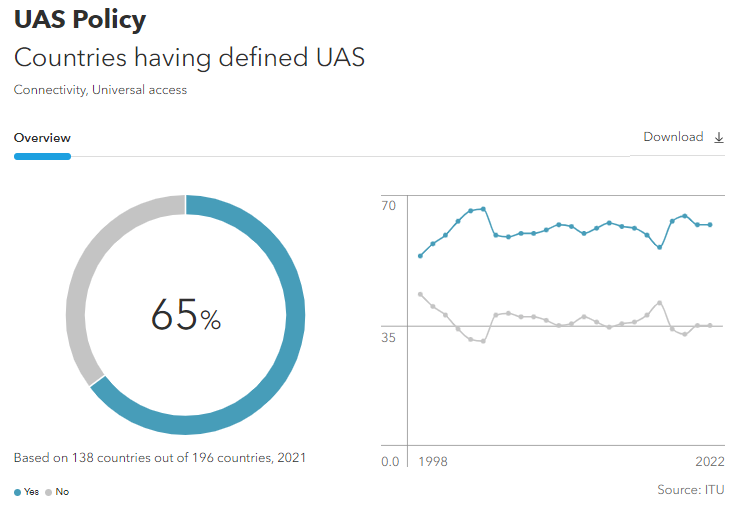 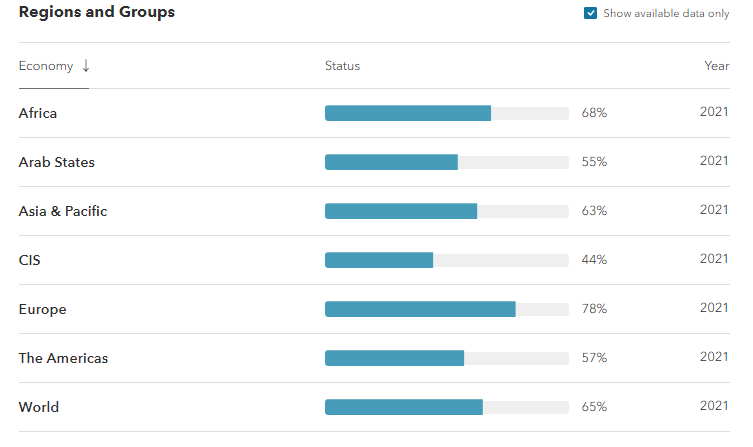 9
Source: https://datahub.itu.int/
Universal Access/Service (UAS) definition
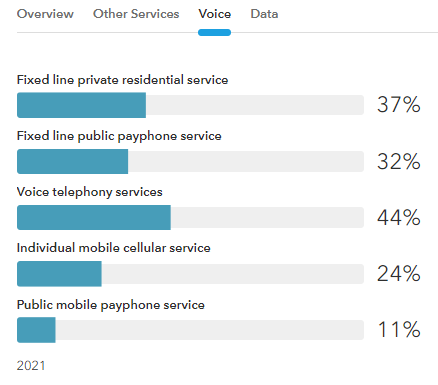 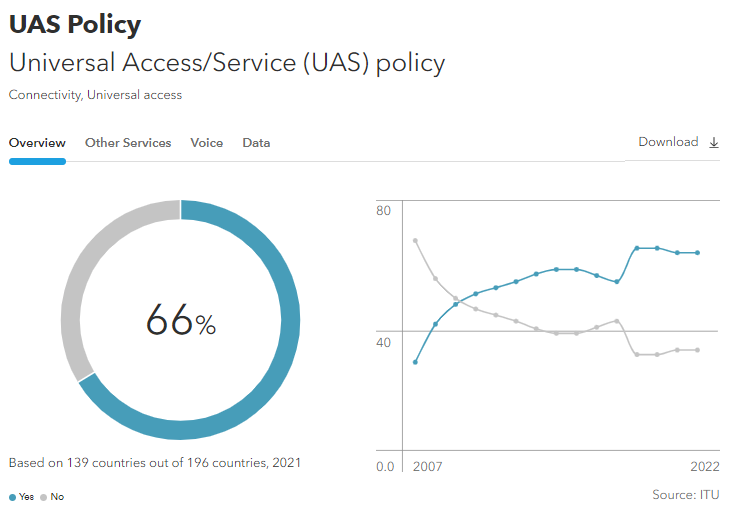 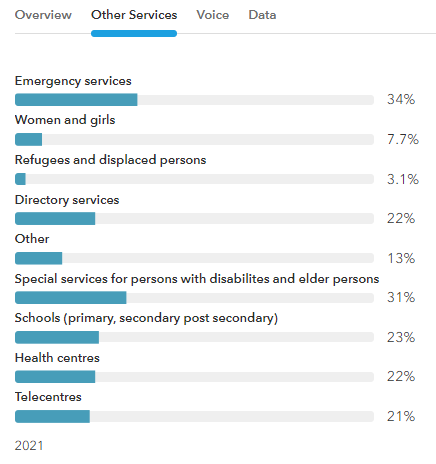 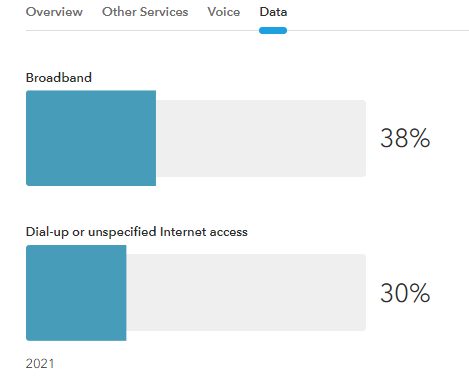 10
Source: https://datahub.itu.int/
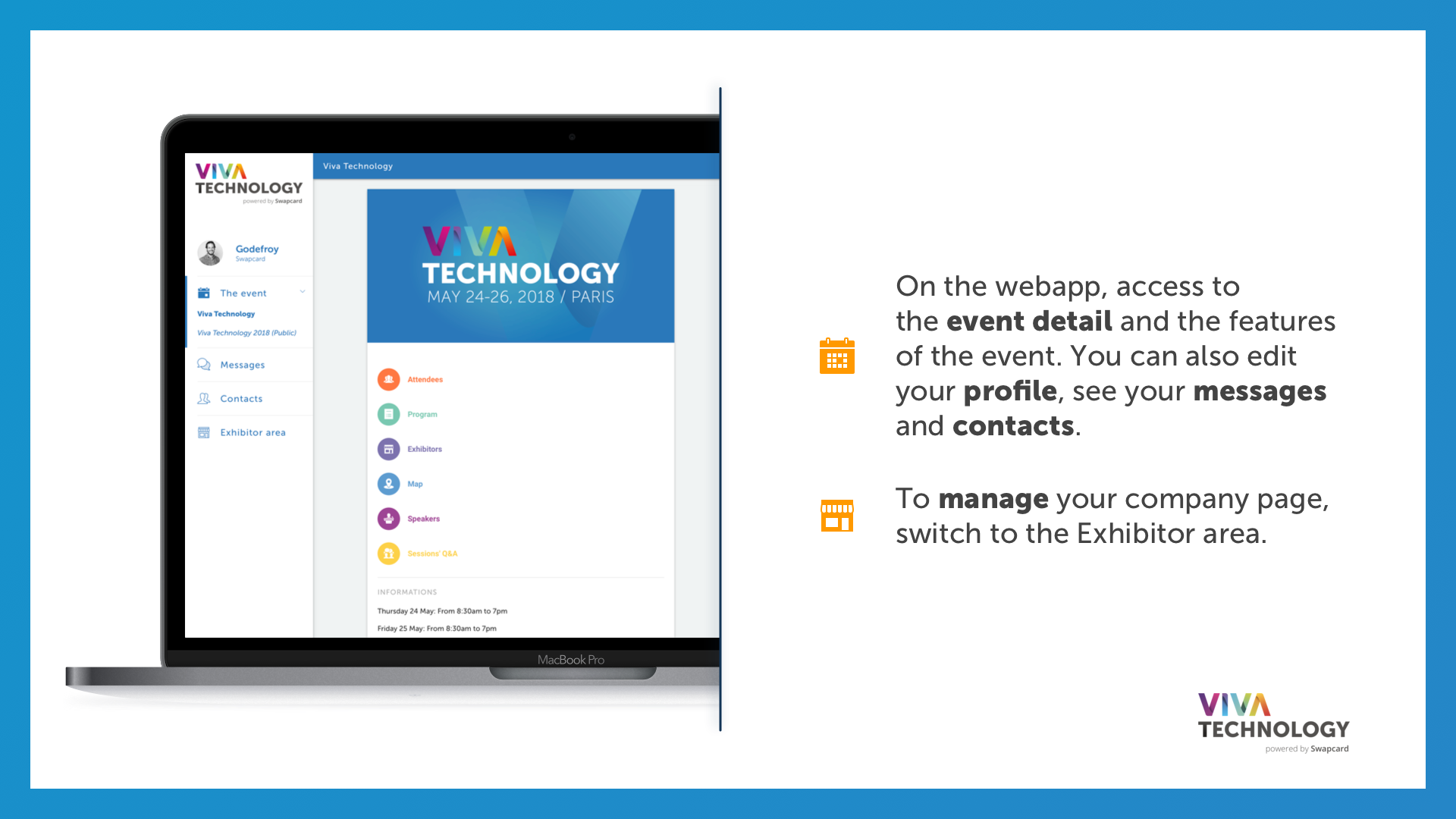 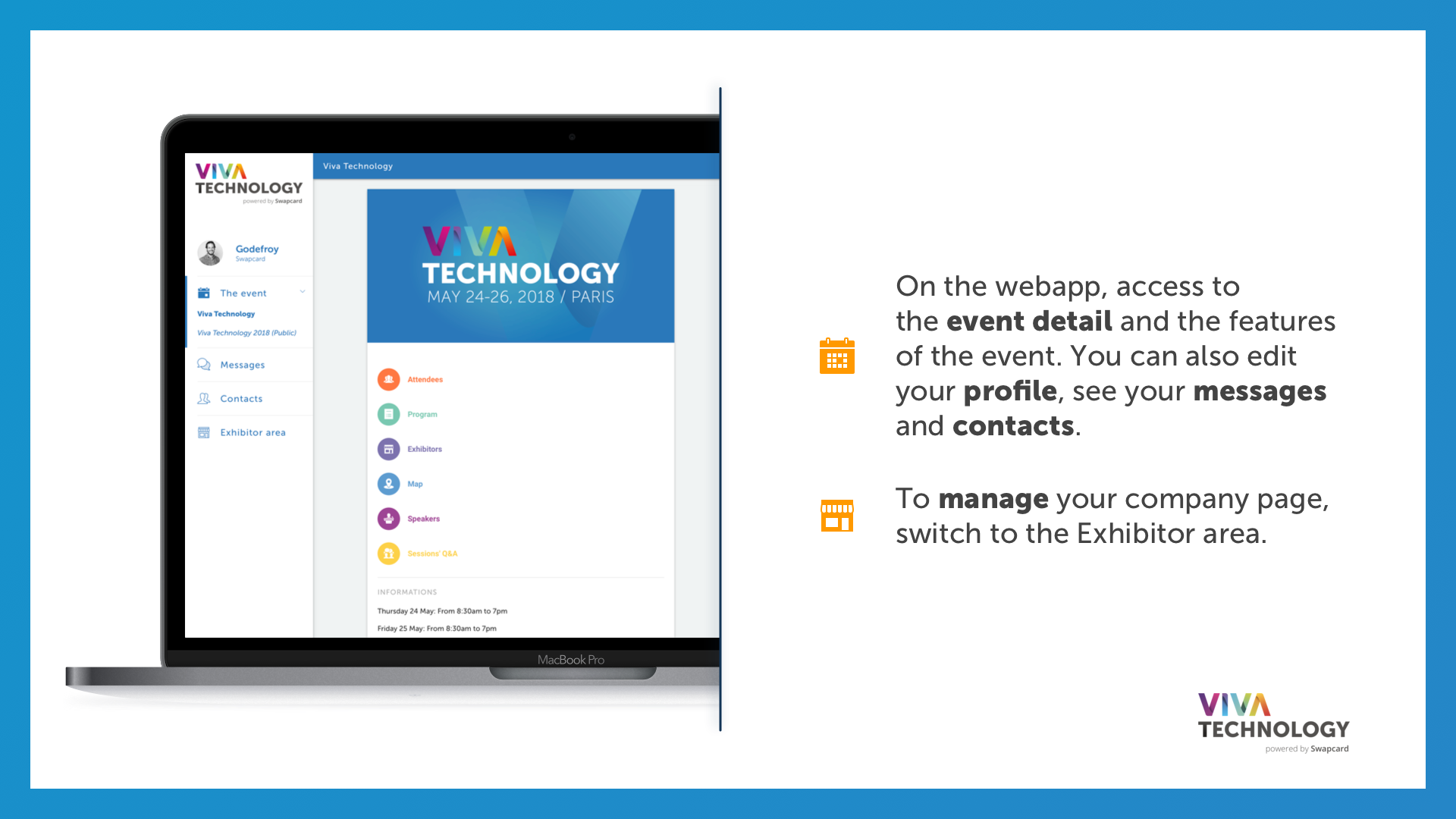 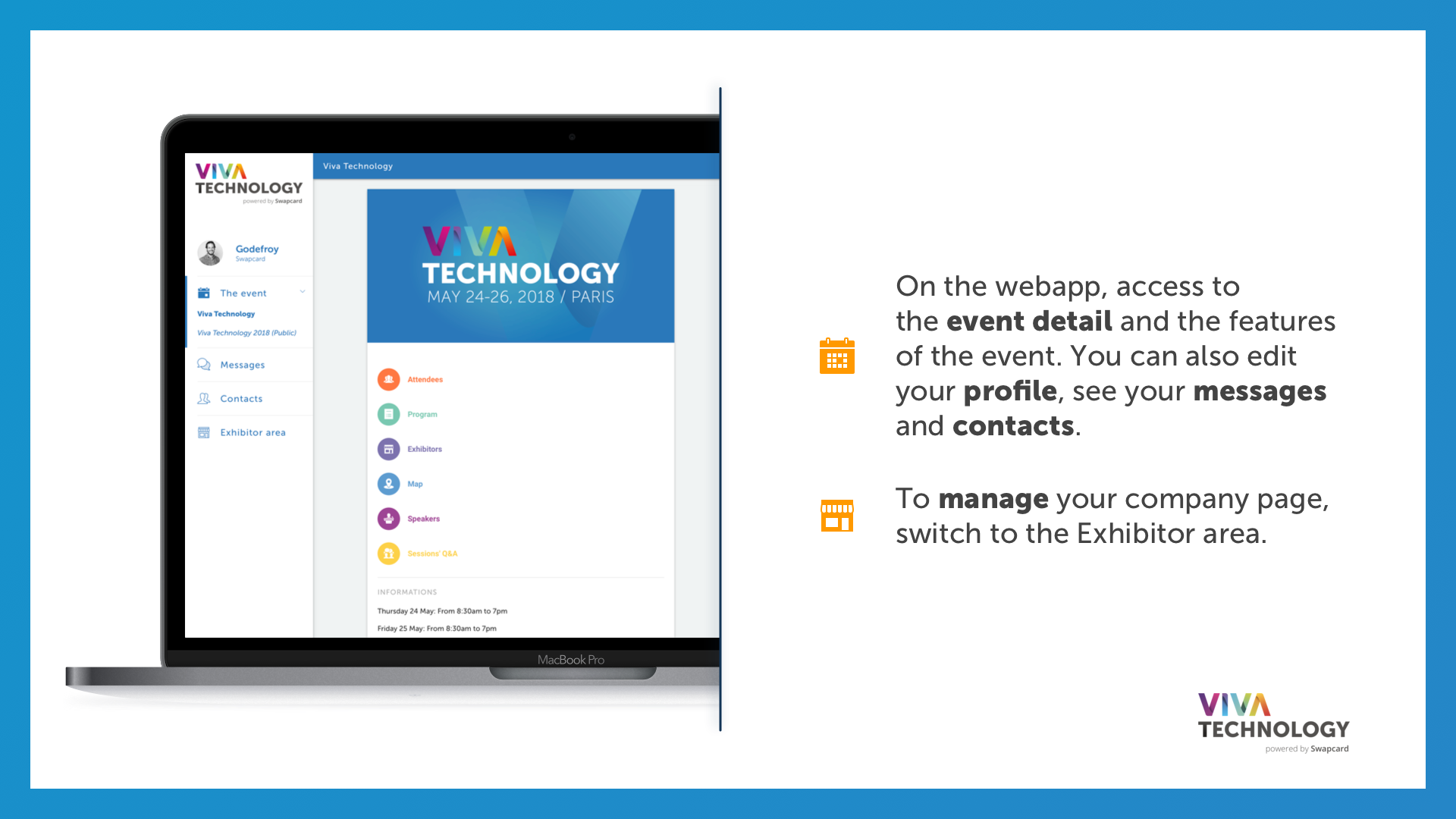 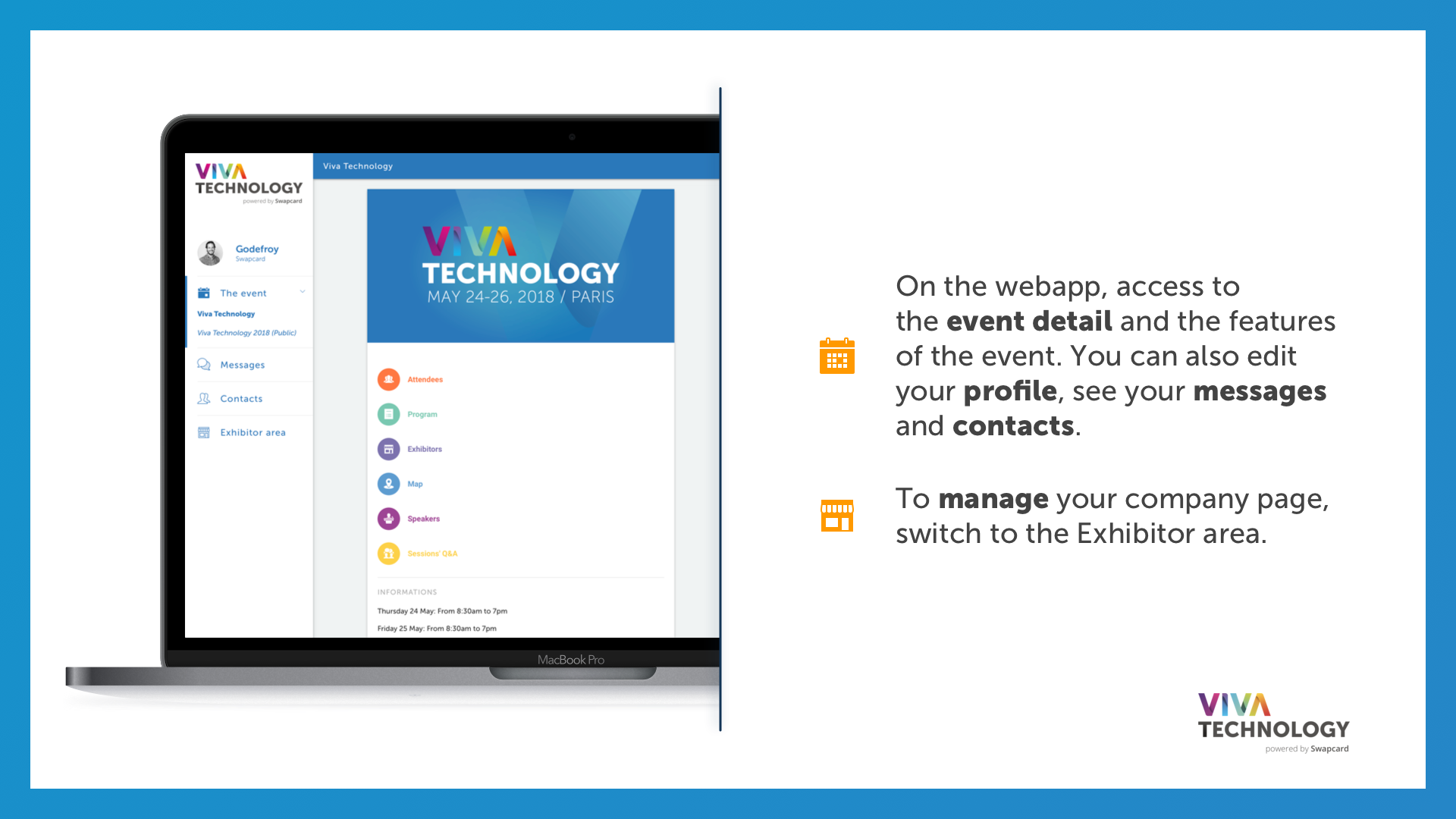 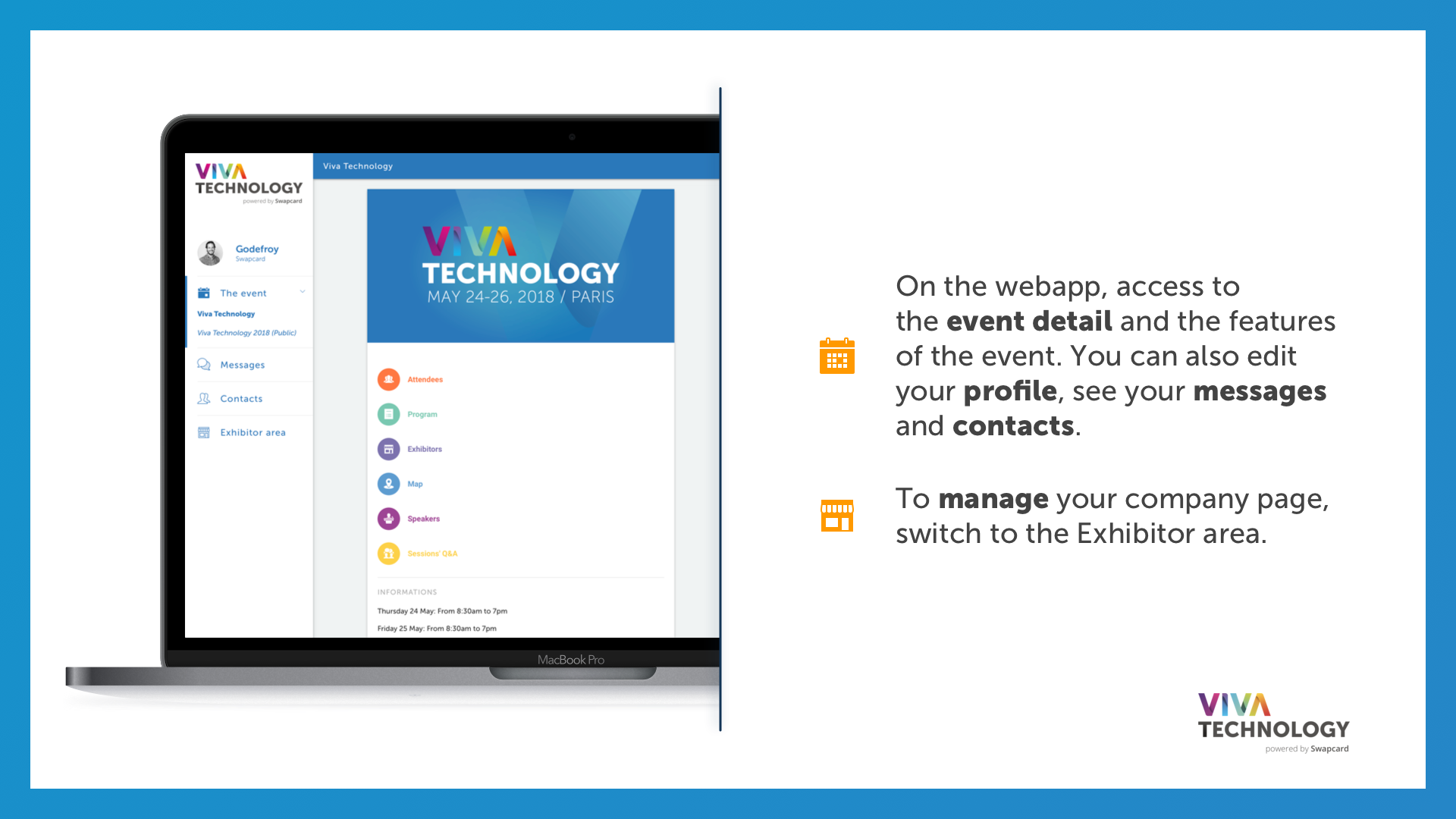 Digital Policy & Regulation
Data to inform decisions making &
track  growth
Share your experiences and see what works and where
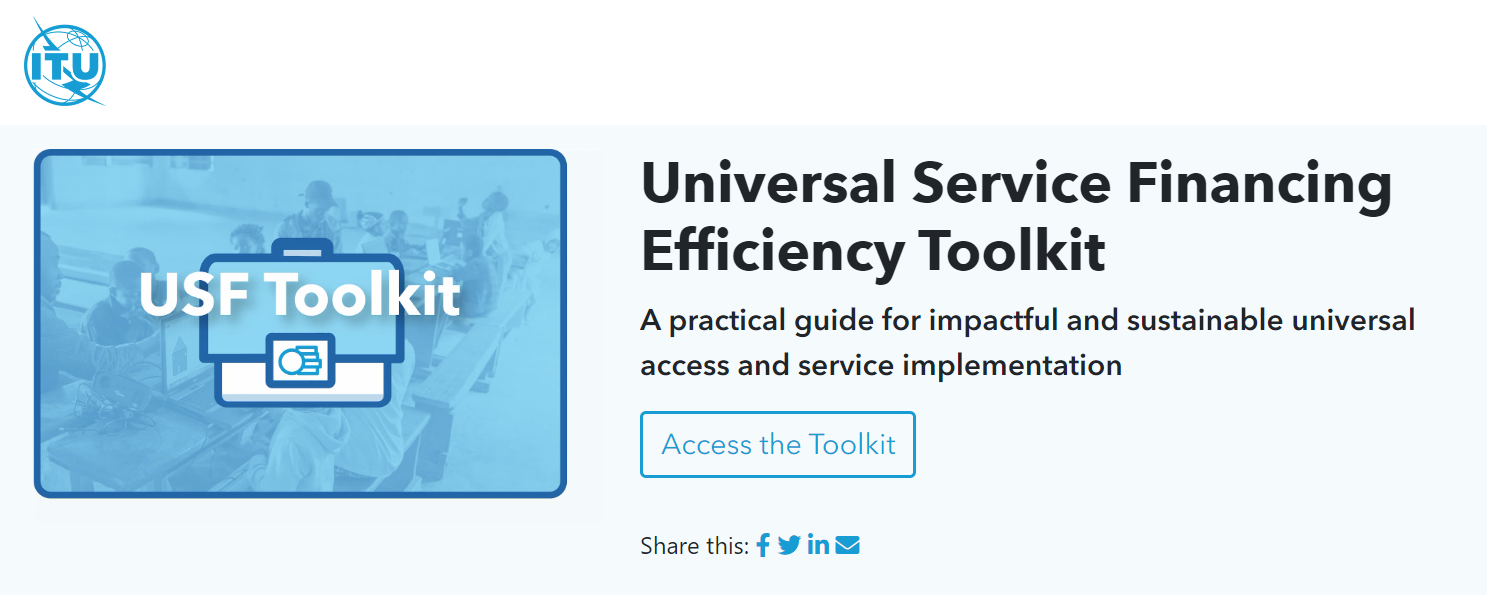 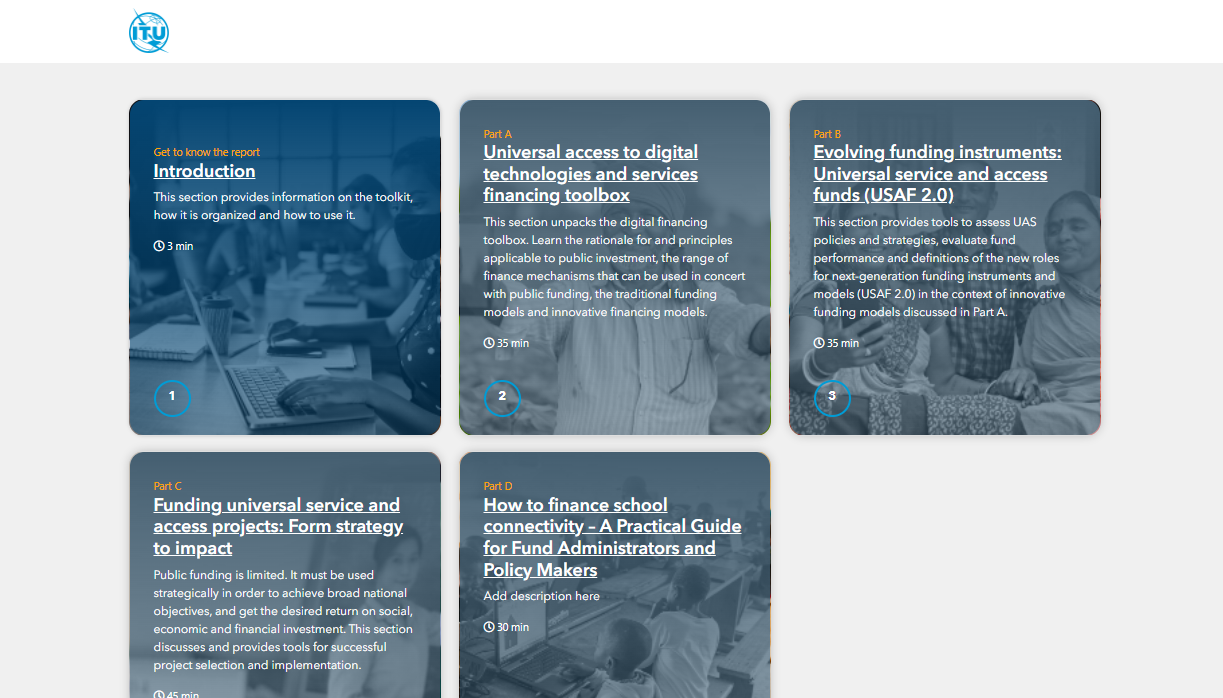 ITU DataHub
G5 Accelerator
Digital Regulation Platform​
ICT Regulatory Tracker
G5 Benchmark 
ICT Policy Impact Lab
Global Symposium for Regulators (GSR-23) Egypt, 5-9 June 2023 – JOIN US!
ITU Regional Economic Dialogue for the Americas Region (RED-23), Costa Rica, 25-29 September 2023
ITU Digital Ecosystem Portal
ITU Infrastructure Development and Connectivity Portal
Regulatory Associations Portal
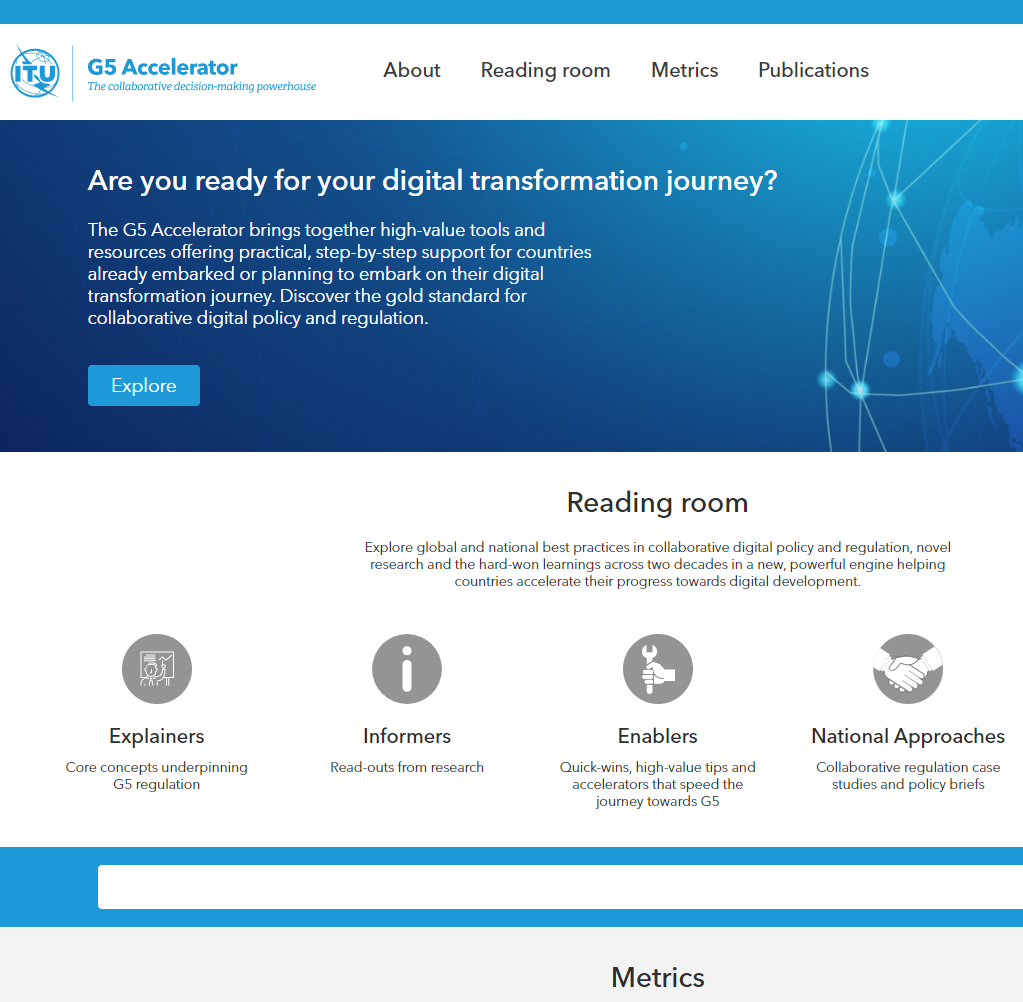 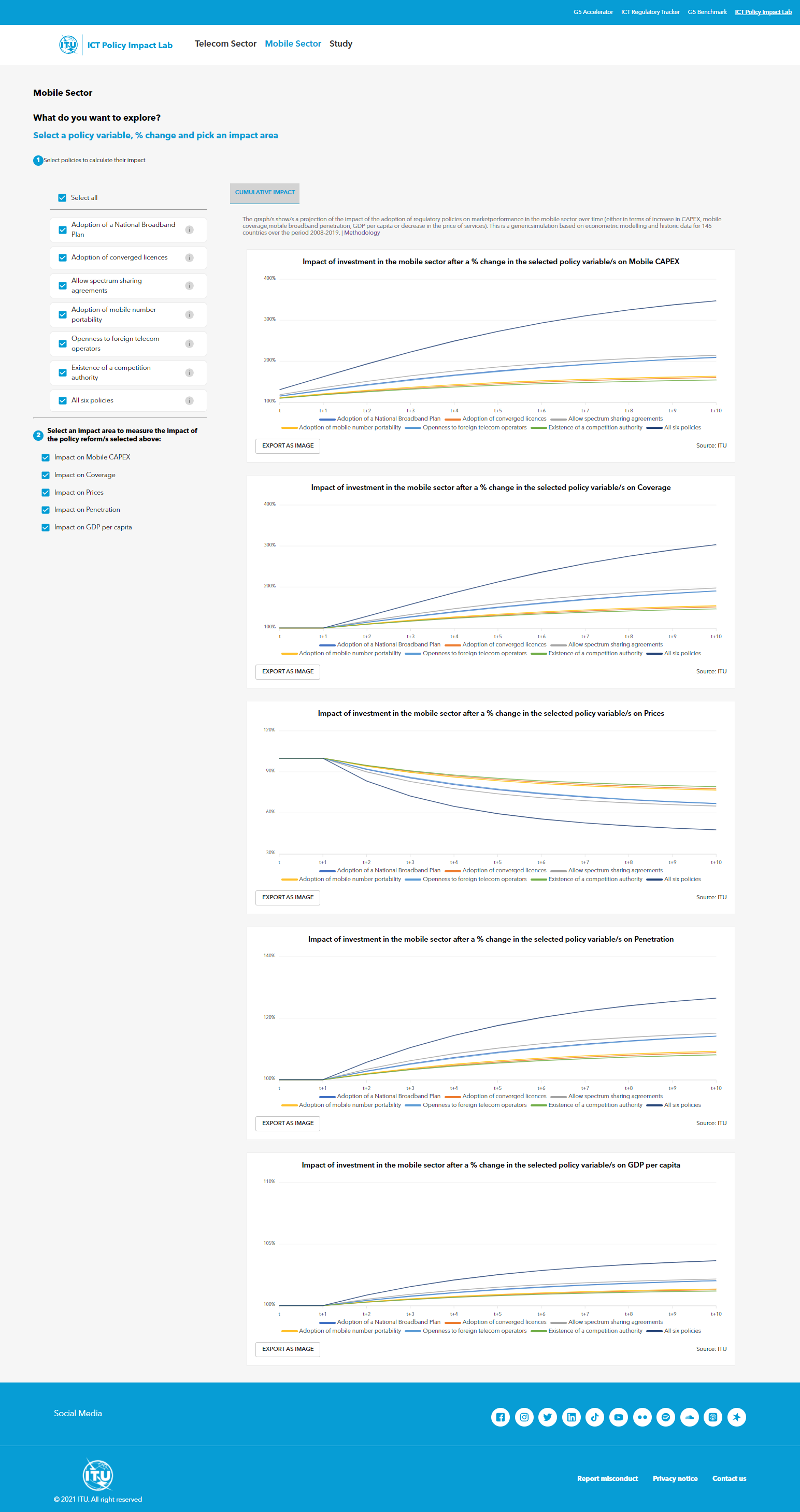 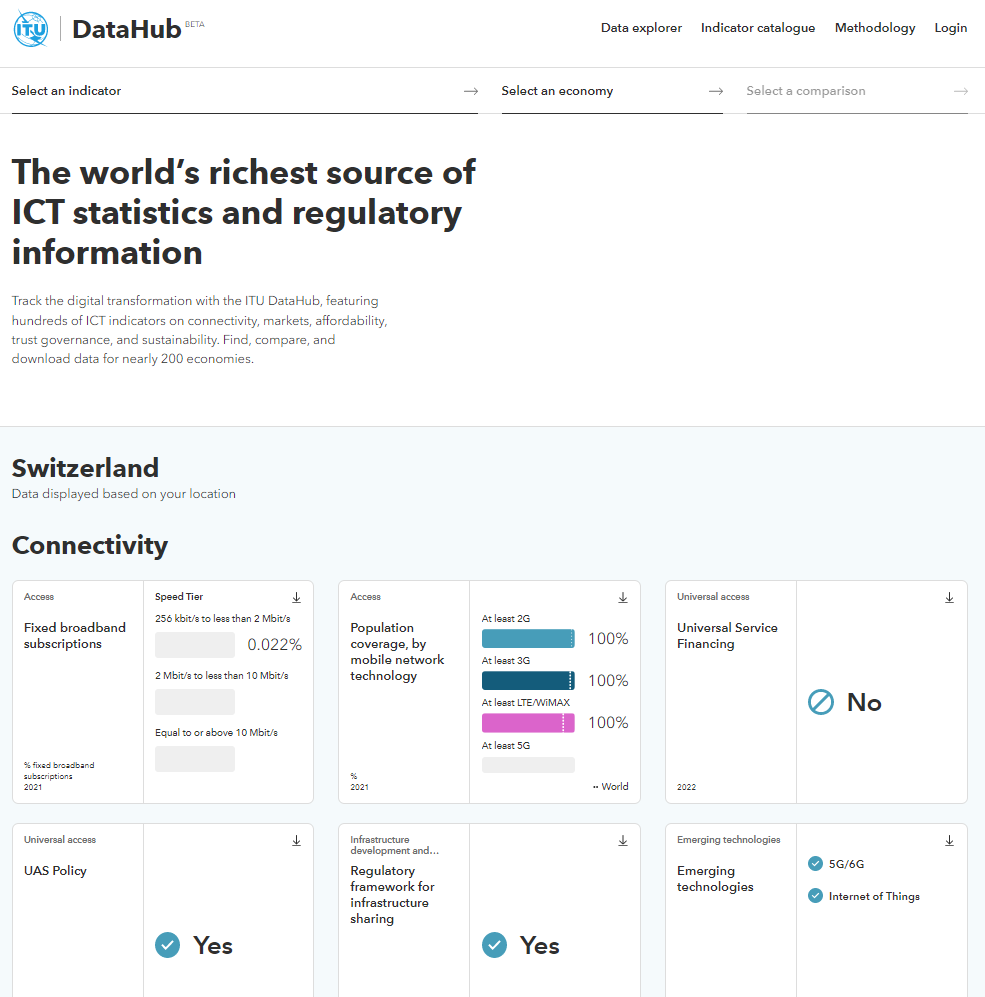 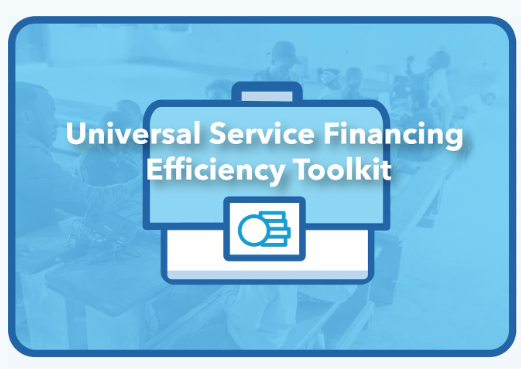 Research on best practices related to all current and future challenges
Opportunities of broadband, regulation of 5G, digital identity, ICT infrastructure, ICT investment needs…
Digital Regulation Platform
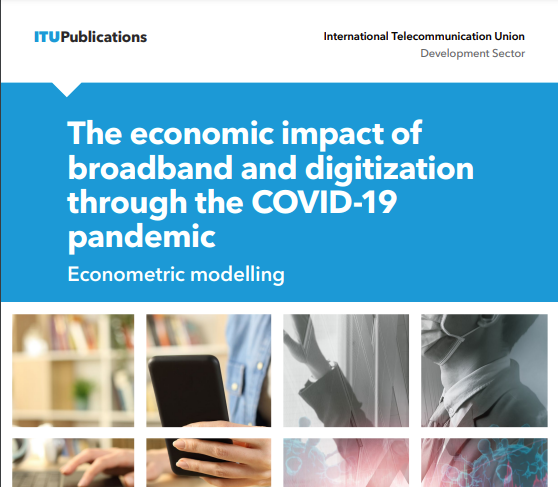 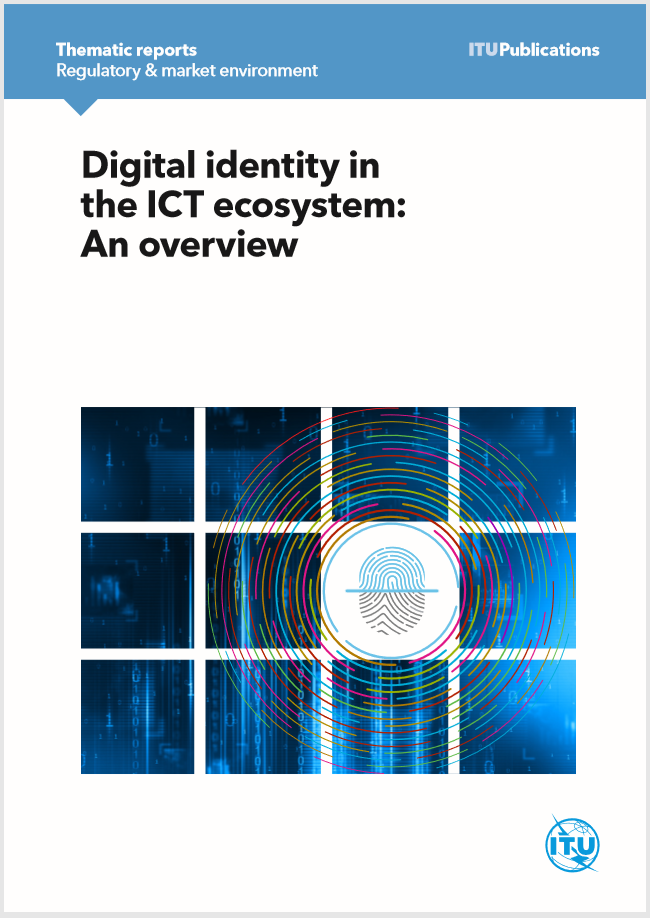 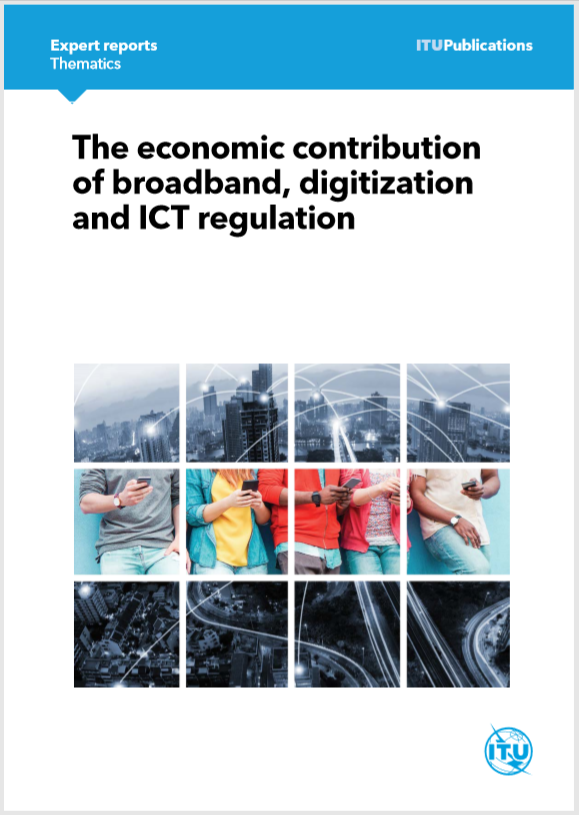 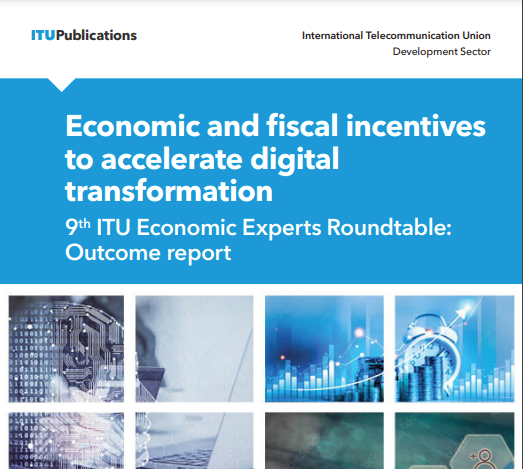 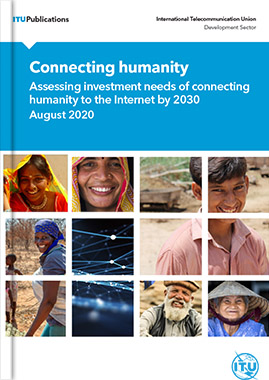 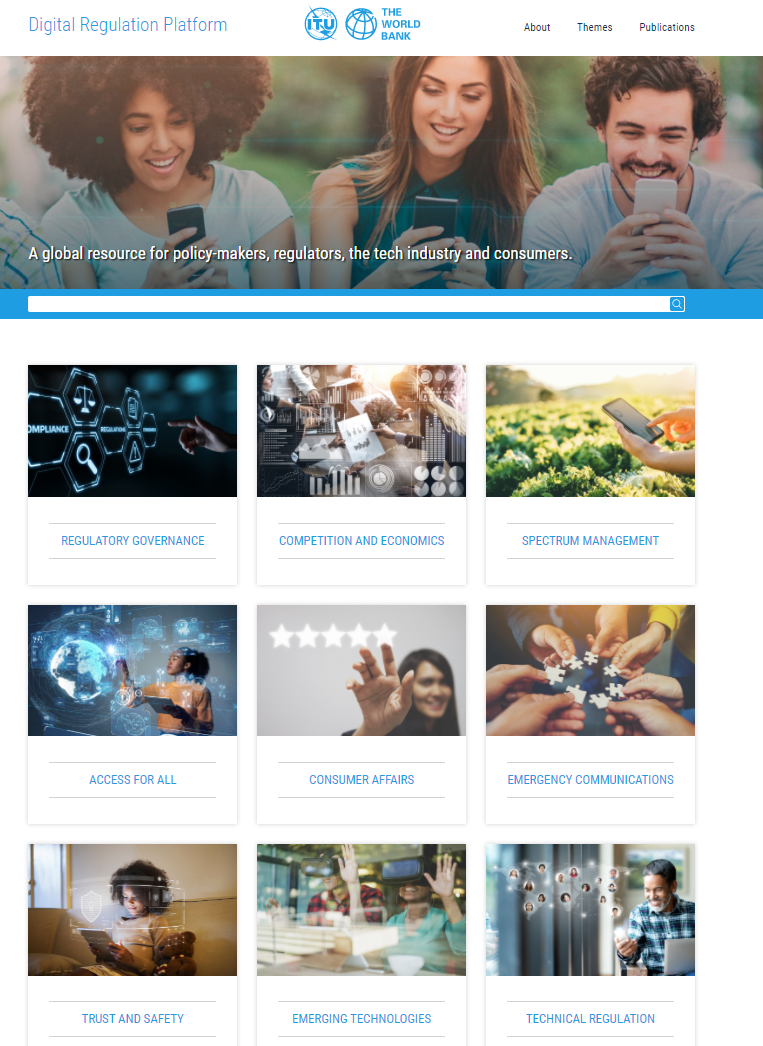 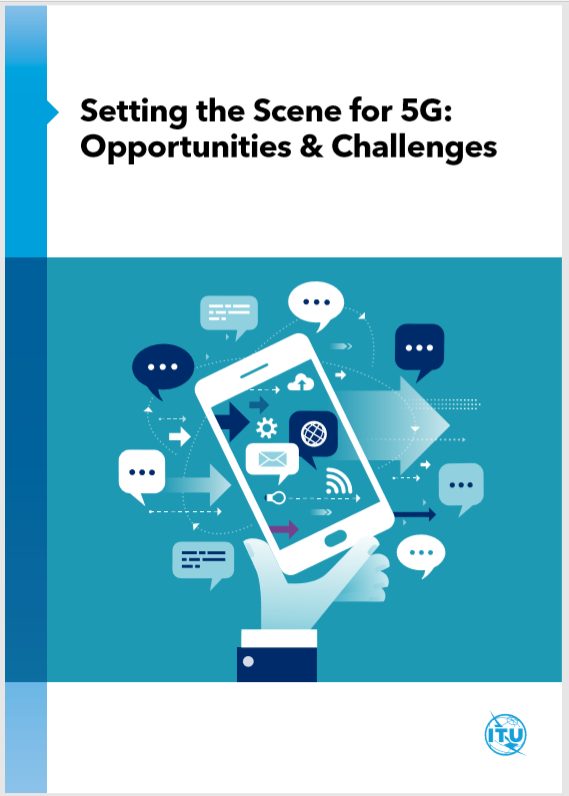 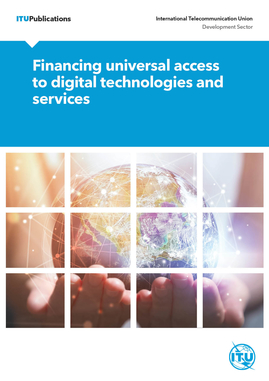 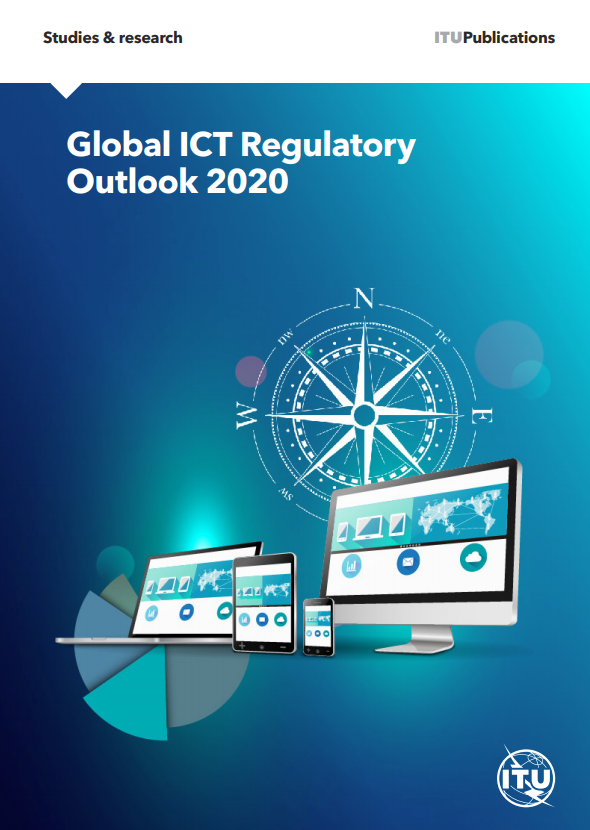 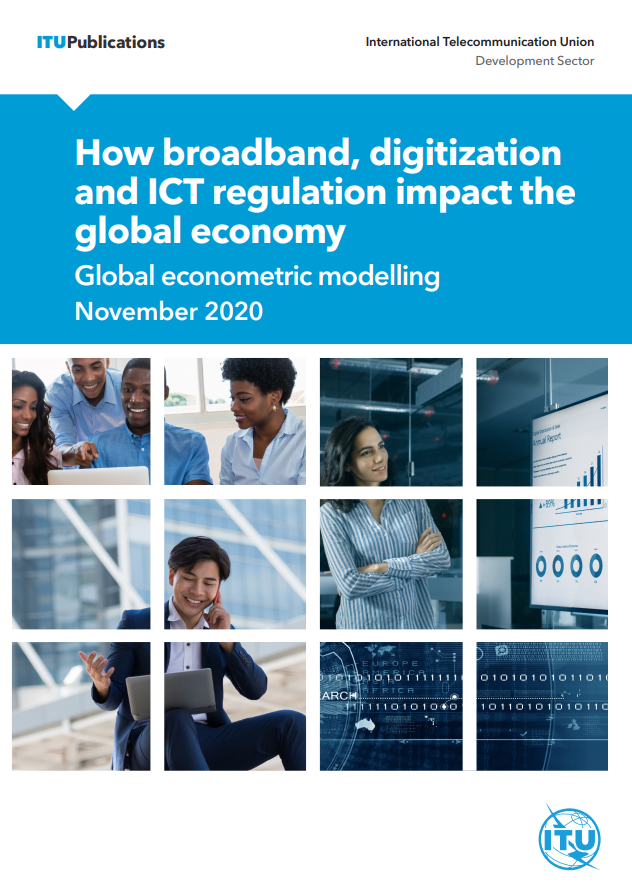 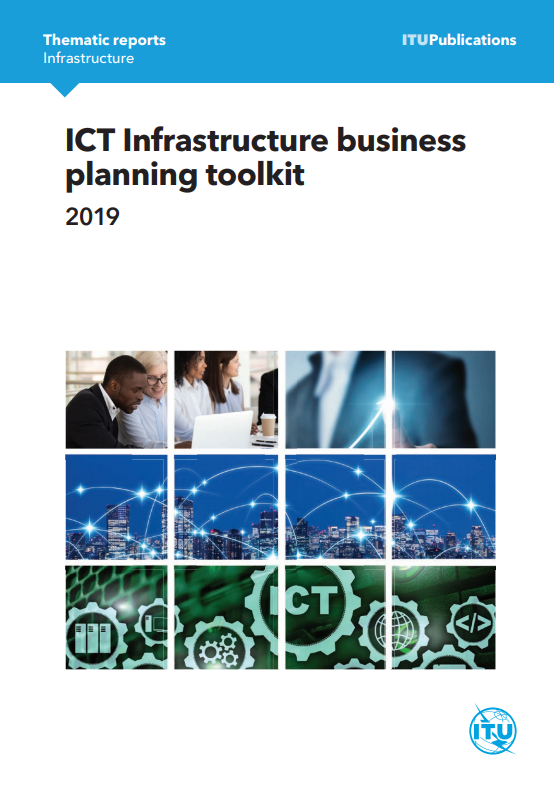 www.itu.int/TREG
11
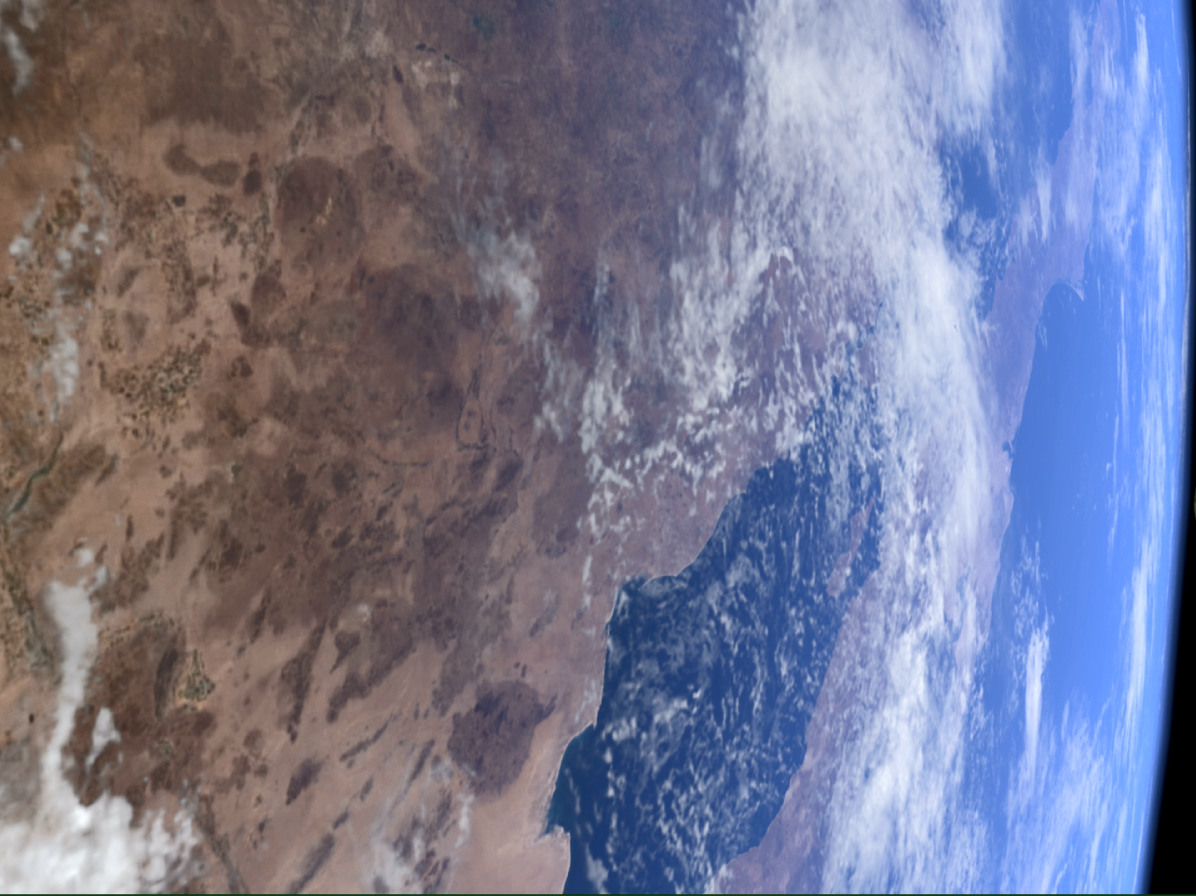 Thank you!
Join the conversation 
#RegulationMatters
@ITUDevelopment

www.itu.int/TREG
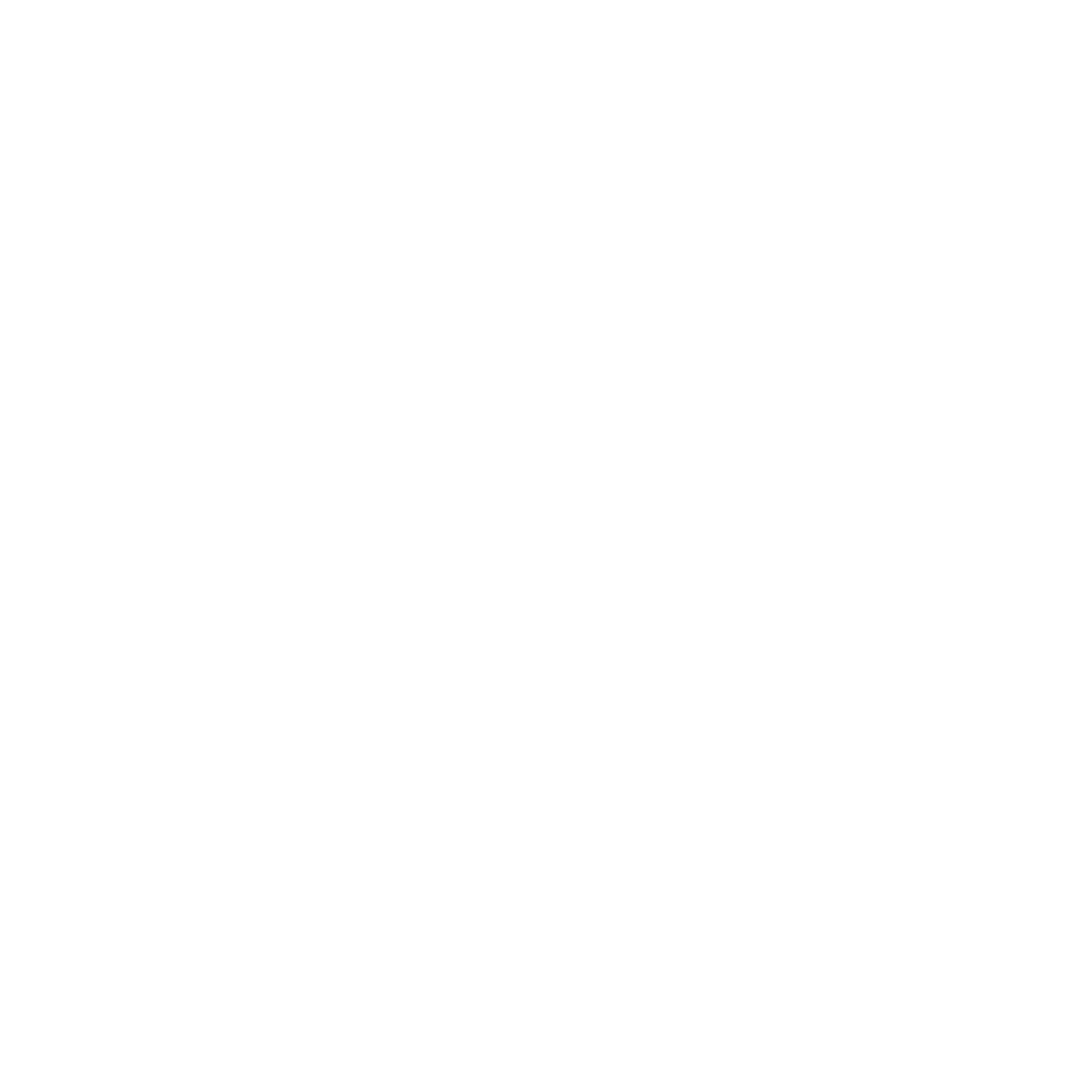